While in the Emergency Department
Is your child getting sicker? 
Please SPEAK UP if you are worried
STEP 1 
s
If you are still worried, go to Step 2
STEP 2
If you are still worried, go to Step 3
STEP 3
We will:
take your concerns seriously
assess your child
keep you informed and involved.
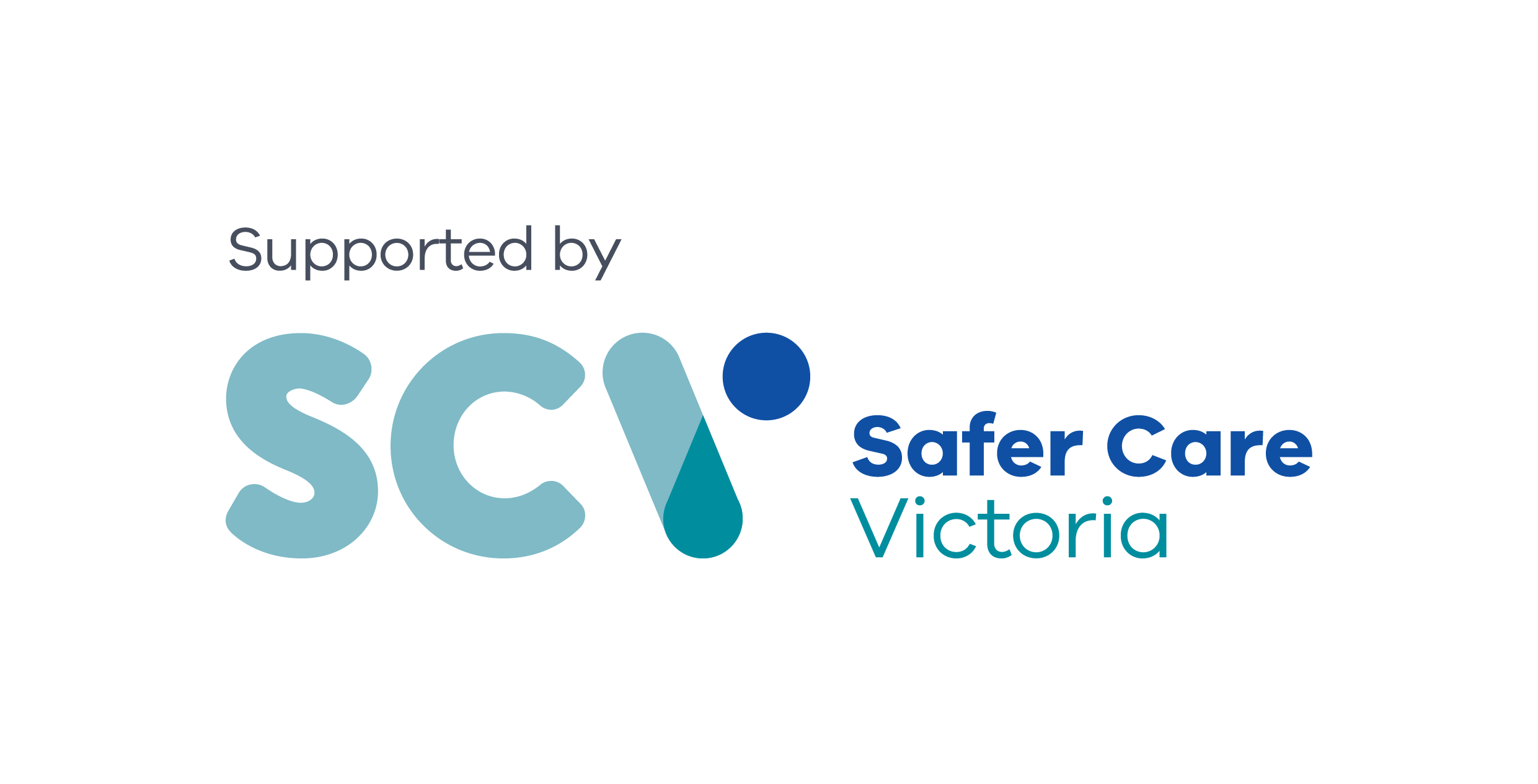